Do you remember?
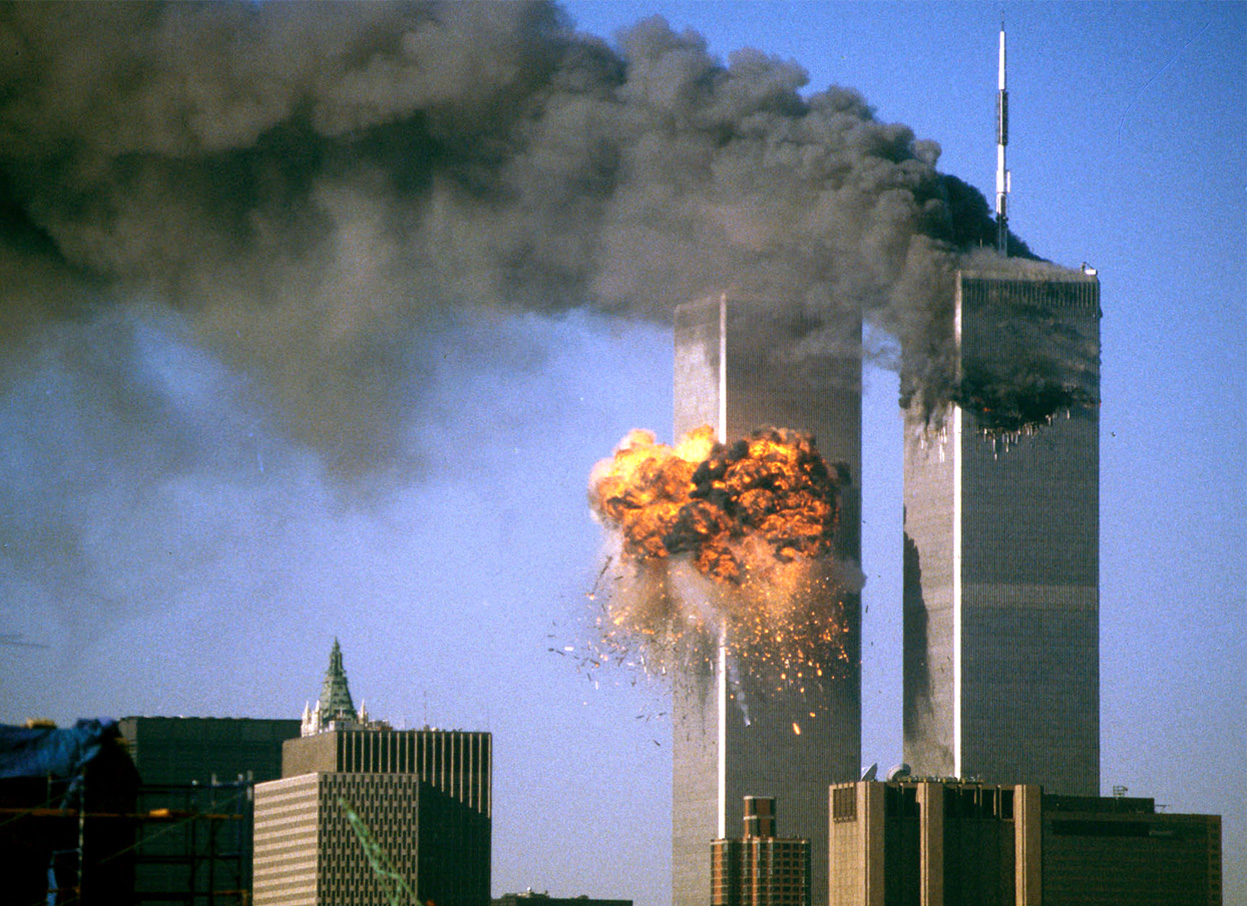 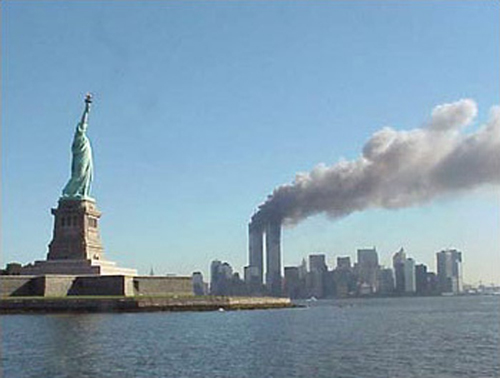 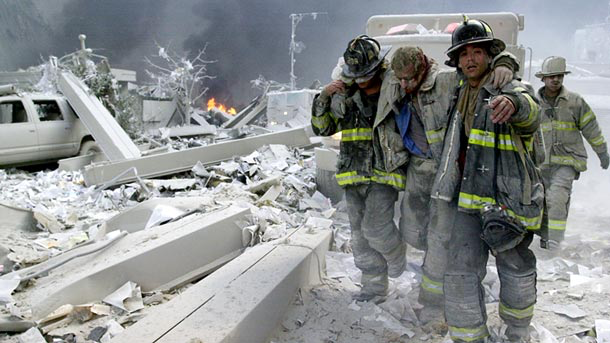 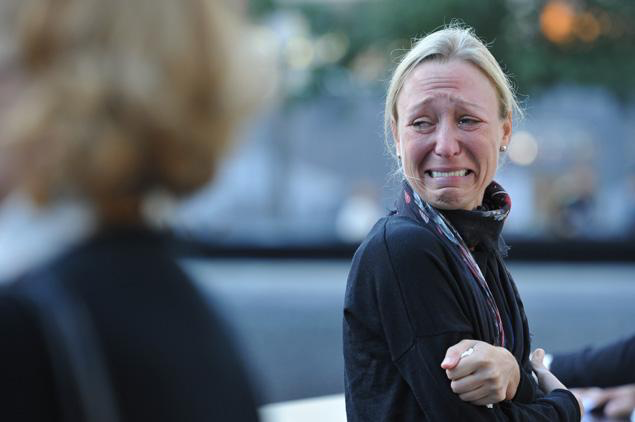 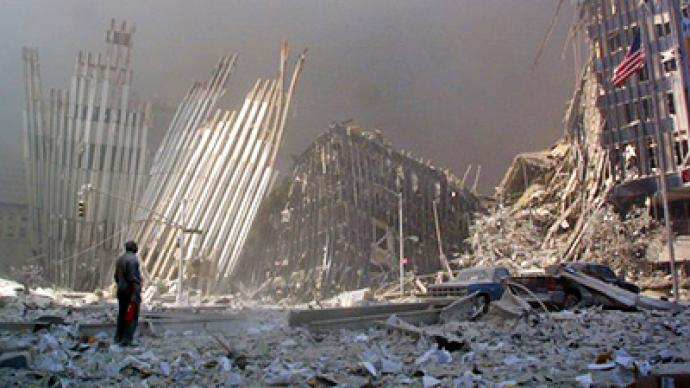 After 9/11…
People prayed more.
  Church attendance went up.
There was a great sense of unity.
People were more thankful.
People were forced to realize        that life is fragile.
15 years later…
Is prayer still a priority?
  Is worship still a priority?
  Are we still united?
  Are we still thankful?
Do we still understand that life is fragile?
Many tragic deaths took place on 9/11, but the most tragic death of all…


…is that of the Lord Jesus!